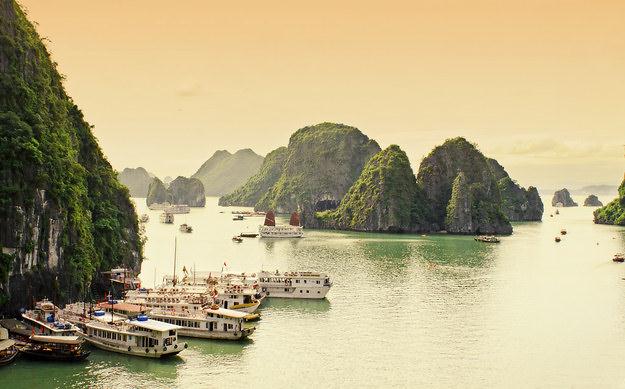 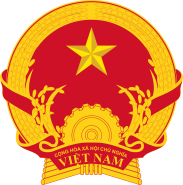 ПОСОЛСТВО НА СР ВИЕТНАМ
ИКОНОМИЧЕСКИ МОДЕЛ НА РАЗВИТИЕ НА ВИЕТНАМ СЛЕД 30 ГОДИНИ НА ОБНОВЛЕНИЕ
СЪДЪРЖАНИЕ:
ПЕРИОД 1986  - 1996г.
ПЕРИОД 1996 – 2006 г.
ПЕРИОД 2006 – 2015 г.
ЦЕЛИ ЗА РАЗВИТИЕ ДО 2020 г.
ПЕРИОД 1986  - 1996г.
ПРЕОДОЛЯВАНЕ КРИЗАТА НА МОДЕЛА НА ЦЕНТРАЛИЗИРАНА ИКОНОМИКА
Целта е да отговори на изискванията за стабилизиране на:
живота на народа;
икономиката;
политиката.
Съсредоточаване на ръководството върху производството на достатъчно продукция за удовлетворяване на потреблението и за натрупване на резерв;
Изграждане на рационална структура на икономиката с цел развитие на производството, което определя развитието на производството за удовлетворяване на потреблението и за натрупване на резерв;
Изграждане и усъвършенстване на нови производствени отношения в унисон с характера и степента на развитие на производствените сили;
Съсредоточаване на ръководството върху неотложните проблеми в сферата на разпределението и оборота;
ПЕРИОД 1986 – 1996 г.
Активизиране обновлението на управленската структура на икономиката в областта на земеделието;
Въвеждане на политиката на многокомпонентна икономика по социалистическа ориентация, обновление на режима на икономическо управление, преход от управление на плановата икономика към управление на пазарната икономика по социалистическа ориентация;
Активизиране обновлението на външноикономическата политика с ориентация към мултилатералност и диверсификация, постепенното елиминиране на наложеното ембарго.
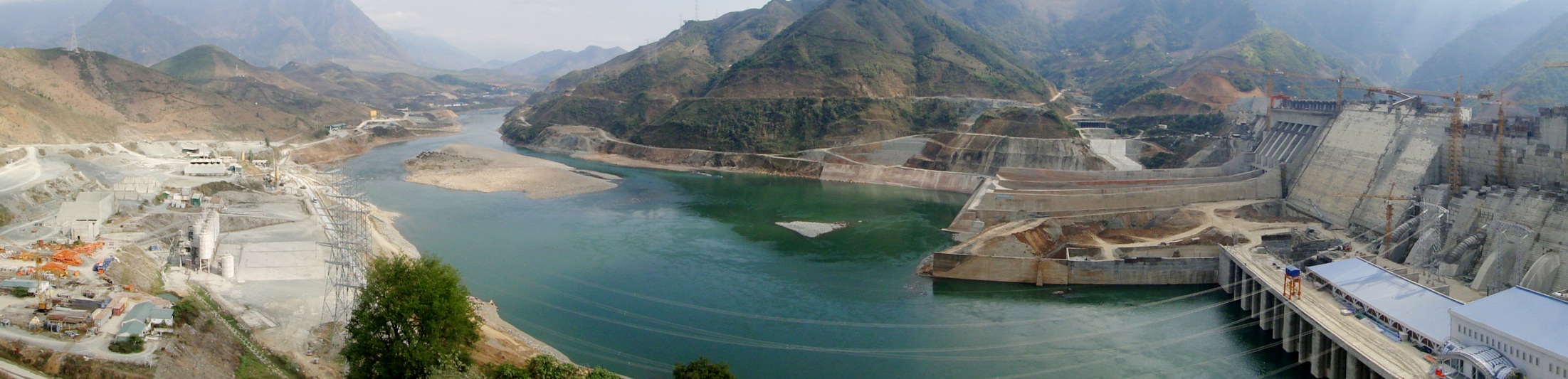 ПЕРИОД 1996 – 2006 г.
ИЗПОЛЗВАНЕ ВЪЗМОЖНОСТИТЕ  И РАЗВИВАНЕ ИКОНОМИКА С ИЗНОСНА ОРИЕНТАЦИЯ.
Продължаване на активното обновление всестранно и комплексно;

Продължаване развитието на многокомпонентната икономика и нейното функциониране съобразно пазарния механизъм и държавно управление със социалистическа ориентация;

Развитие и преструктуриране на икономическия механизъм в посока към индустриализация и модернизация;

Подобряване на производствените отношения в съответствие с изискванията на новата обстановка при наличието на управление развитието на частната икономика.
ПЕРИОД 1996 – 2006 г.
Продължаване обновлението на механизма за стопанско управление чрез усъвършенстването на здравната система по отношение на икономиката, повишаване ефективността на държавното управление;
Развитие на науката и технологиите, обучението и подготовката. Реализиране на социалната политика, ликвидиране на глада и намаляване на бедността, признание според заслугите, социално осигуряване, грижа и защита здравето на народа;
Активизиране и инициативност за международна икономическа интеграция.
ПЕРИОДА 2006 – 2015 г.
ВИЕТНАМСКАТА ИКОНОМИКА ДА СТАВА ЧАСТ И ЕТАП НА СТОЙНОСТНАТА ВЕРИГА НА ПРОДУКТИТЕ, ПРОДАДЕНИ НА СВЕТОВНИЯ ПАЗАР.
Засилване на икономическо преструктуриране с фокус върху    преструктуриране на инвестициите, финансовия пазар и държавни предприятия;
Продължи да изпълнява синхронно мерки за стабилизиране макроикономиката, да контролира инфлацията, да решава социални въпроси, да отдаде внимание за намаляване на бедността и осигуряването на социално благосъстояние;
Съсредоточи ресурси за създаване на фундаментални и пробивни промени в три централни въпроса;
Ориентация към активно и положително международно интегриране; да е приятел, надежден партньор и отговорен член на международната общност.
ЦЕЛИТЕ НА РАЗВИТИЕ НА ВИЕТНАМ ДО 2020 г.
Икономически цели:
Темпът на растеж на БВП да е средно 7-8 % годишно;
Реалният БВП на глава от населението през 2020 г. да е около 3200 долара.
Осигурена стабилност на макроикономиката;
Изграждане на модерна и ефективна структура на индустрия, земеделие, и услуги. 
Социални цели:
Изграждане на демократично, консенсусно, справедливо и цивилизовано общество. 
До 2020 г. индексът на човешко развитие да достига високо-средна група на света. 
Образованието, обучението, науката и технологията да отговорят на изискванията на индустриализацията и модернизацията на страната. 
Две задачи:
Промени модела на растеж от развитие и фокусира върху увеличаване на качество, ефективност и усточивост;
Стабилизира макроикономиката, решава проблемите с инфлацията и платежния баланс...
БЛАГОДАРИМ ЗА ВНИМАНИЕТО !